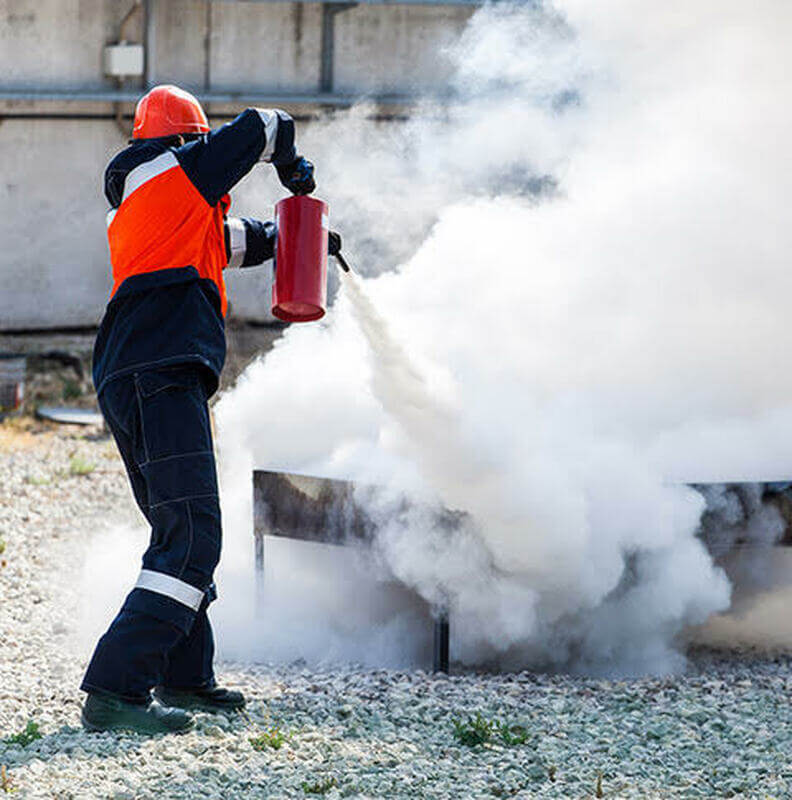 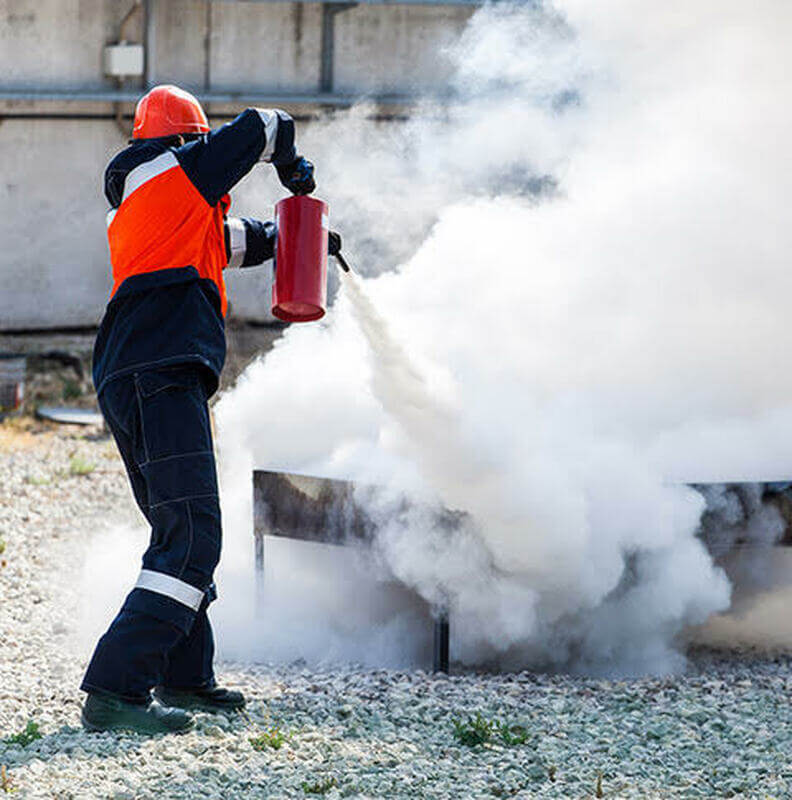 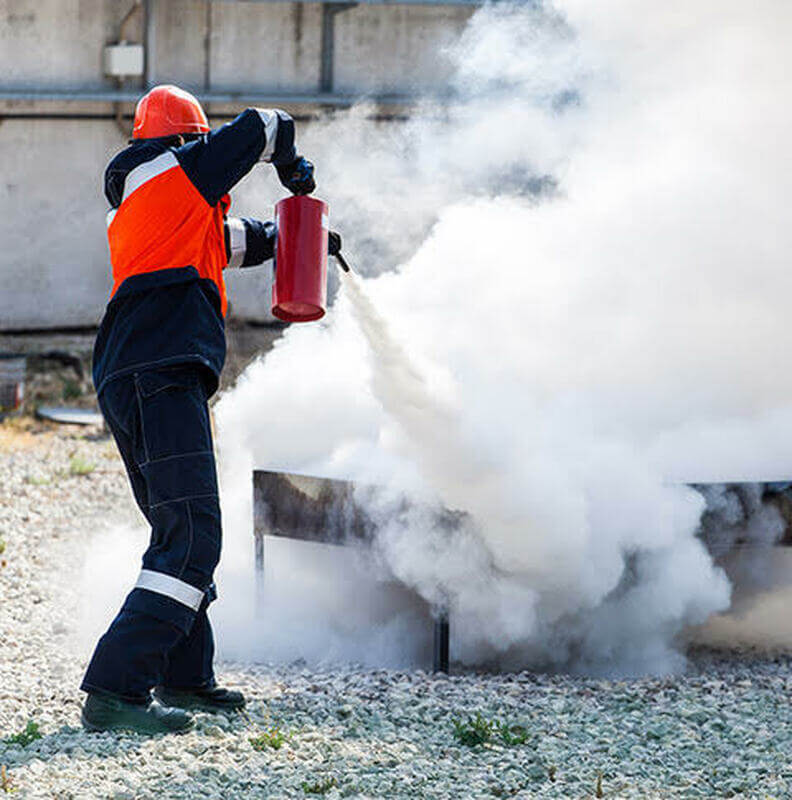 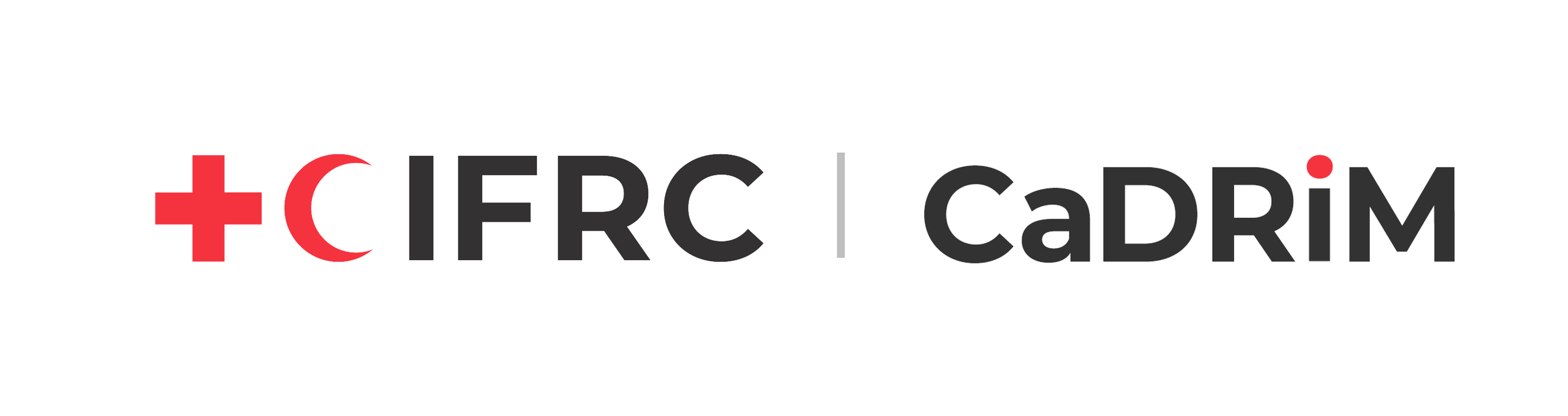 CDRTs & 
Incident Management
For Community Disaster Response Teams
Acknowledgements
We thank the Belize Red Cross, Grenada Red Cross, Guyana Red Cross, Jamaica Red Cross, St 
Vincent and the Grenadines Red Cross, Trinidad and Tobago Red Cross and the Caribbean 
Disaster Emergency Management Agency (CDEMA) for their commitment to collaborating with 
the Caribbean Disaster Risk Management (CADRIM) Reference Centre. Together, we reviewed 
and revised the CDRT Training Material, enhancing its relevance and effectiveness in disaster 
response training. Your dedication exemplifies the spirit of cooperation within the humanitarian 
community, and we deeply appreciate your invaluable contributions.
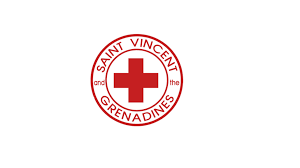 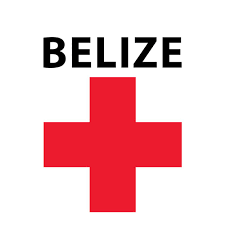 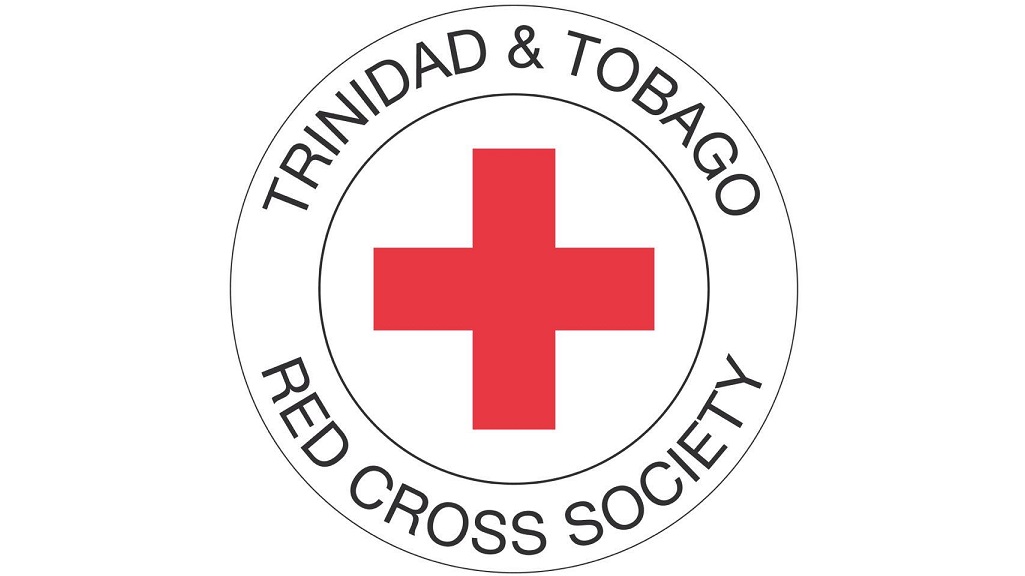 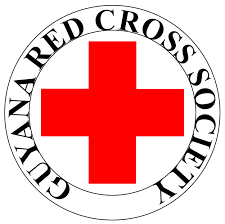 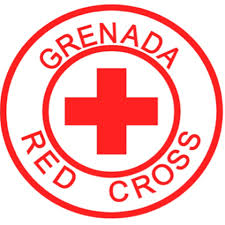 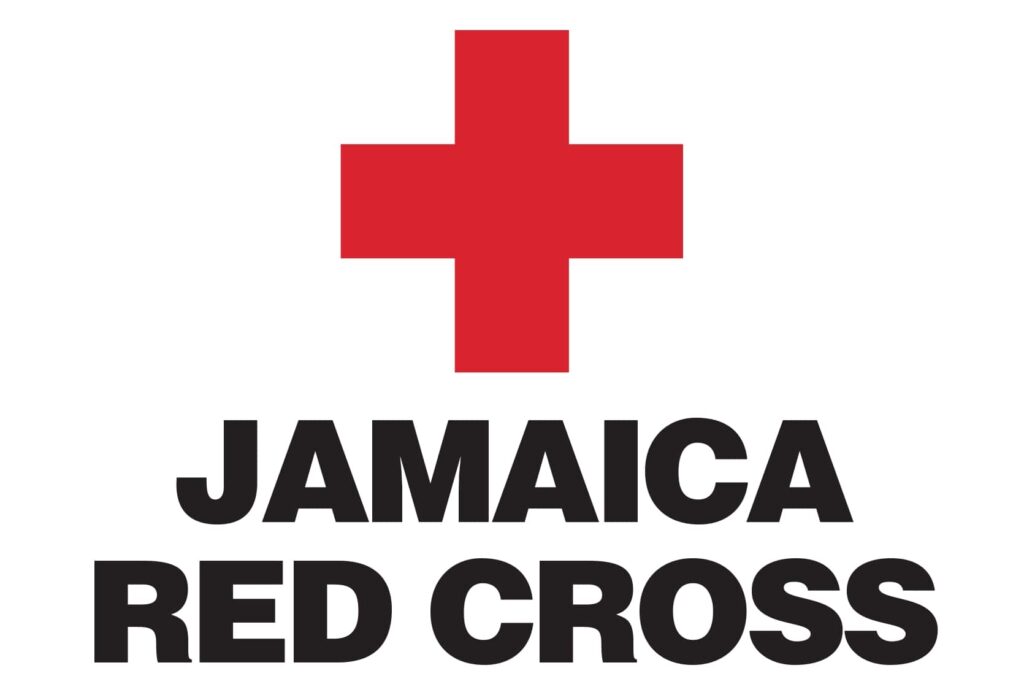 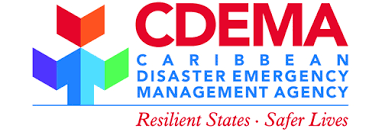 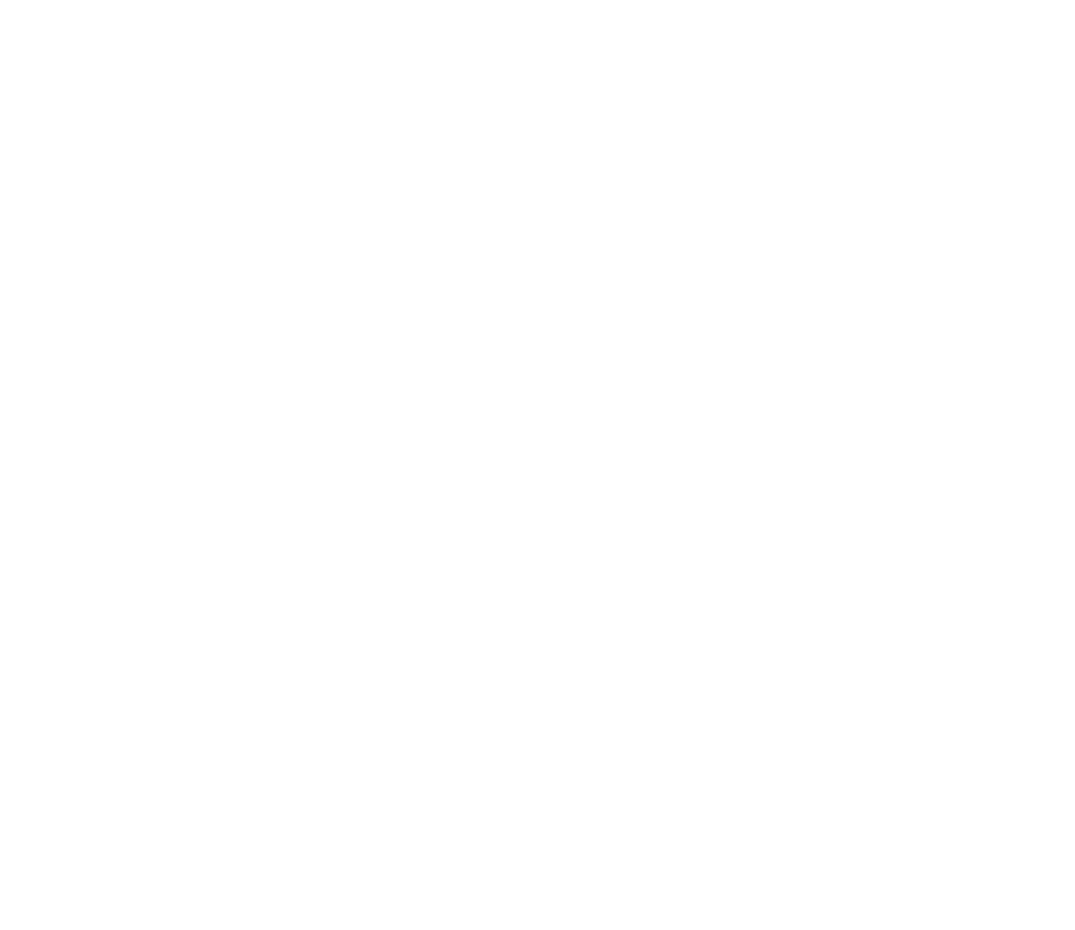 Objectives
Understand the basics of Incident Management
Understand the principles of tactical and strategic incident management
Identify 5 major management functions
Identify the different roles and functions in ICS
Understand the principle of Span of Control
Identify the facilities used in ICS
Practice setting up a sample scene control layout
What is ICS?
Standardized, on-scene, all-hazard incident management concept.

Allows its users to adopt an integrated organizational structure.

Has considerable internal flexibility.

A proven management system based on successful business practices.

The result of decades of lessons learned in the organization and management of emergency incidents in the US.
Lack of accountability, including unclear chain of command and supervision.

Poor communication, including system and terminology problems.

Lack of an orderly, systematic planning process.

No common, flexible, predesigned management structure.

No predefined methods to integrate interagency requirements into the management structure and planning process.
Weaknesses Addressed By ICS
Meet the needs of incidents of any kind or size.

Allow personnel from a variety of agencies to meld rapidly into a common management structure.

Provide logistical and administrative support to operational staff.

Be cost effective by avoiding duplication of efforts.

ICS has been tested in more than 30 years of emergency and non-emergency applications, by all levels of government and in the private sector in the US.
What ICS Is Designed To Do
ICS Features
ICS Organisation
Common Responsibilities
Incident Action Plan
ICS
Span of Control
Incident Facilities
Incident Command
Finance/ Administration Section
Operations Section
Planning Section
Logistics Section
Five Major Management
Supervisor
Resource 3
Resource 1
Resource 2
ICS Span Of Control
Supervisor
Resource 3
Resource 1
Resource 2
Resource 4
Resource 5
Managing Span Of Control
3 to 7 resources
Provide a common standard for all users.

Distinct titles allow for filling positions with the most qualified individuals. 

Useful when requesting personnel.
ICS Position Titles
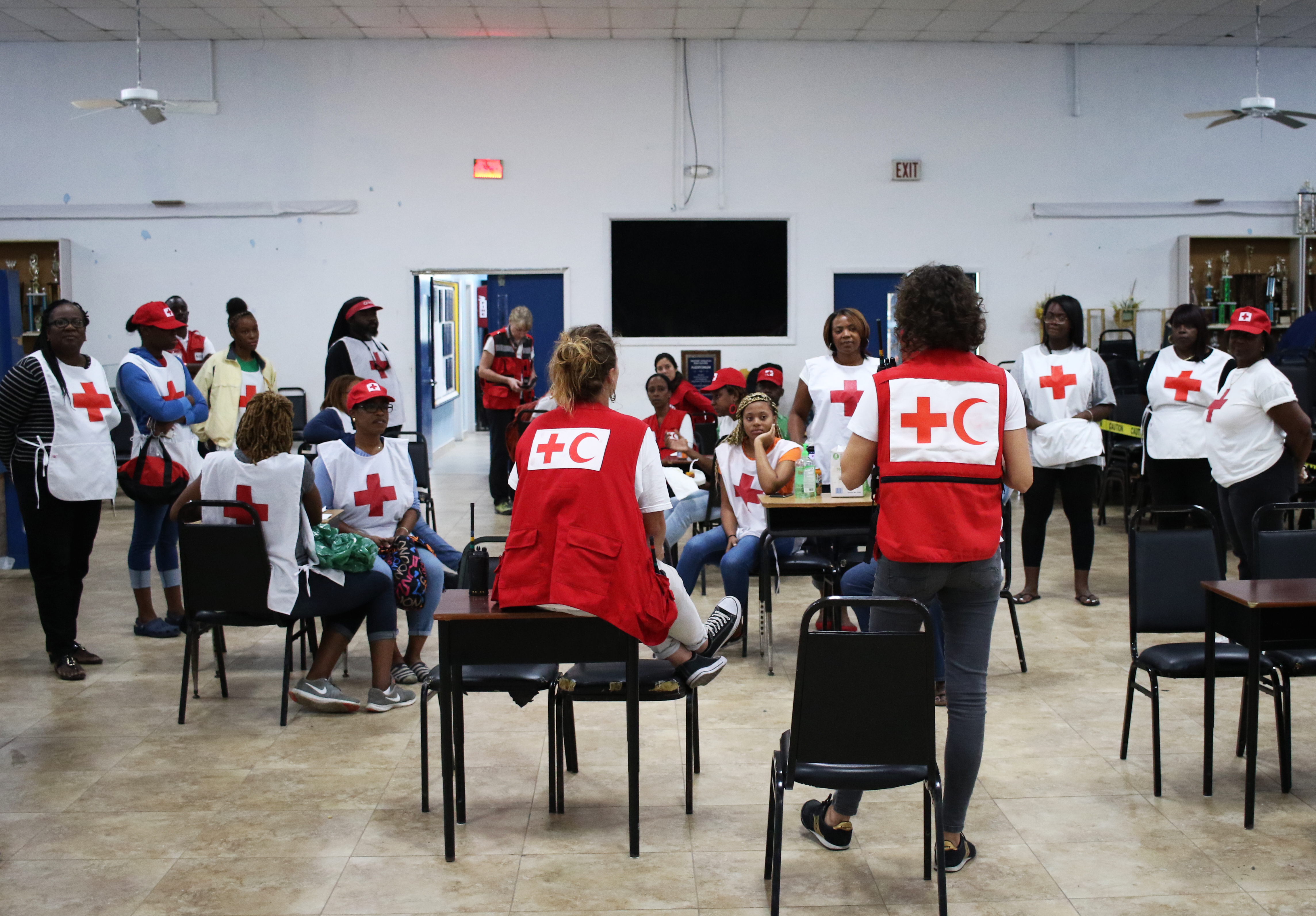 ICS Organisational  Components
Section
Division
Group
Branch
Task Force
Strike Team
Single Resource
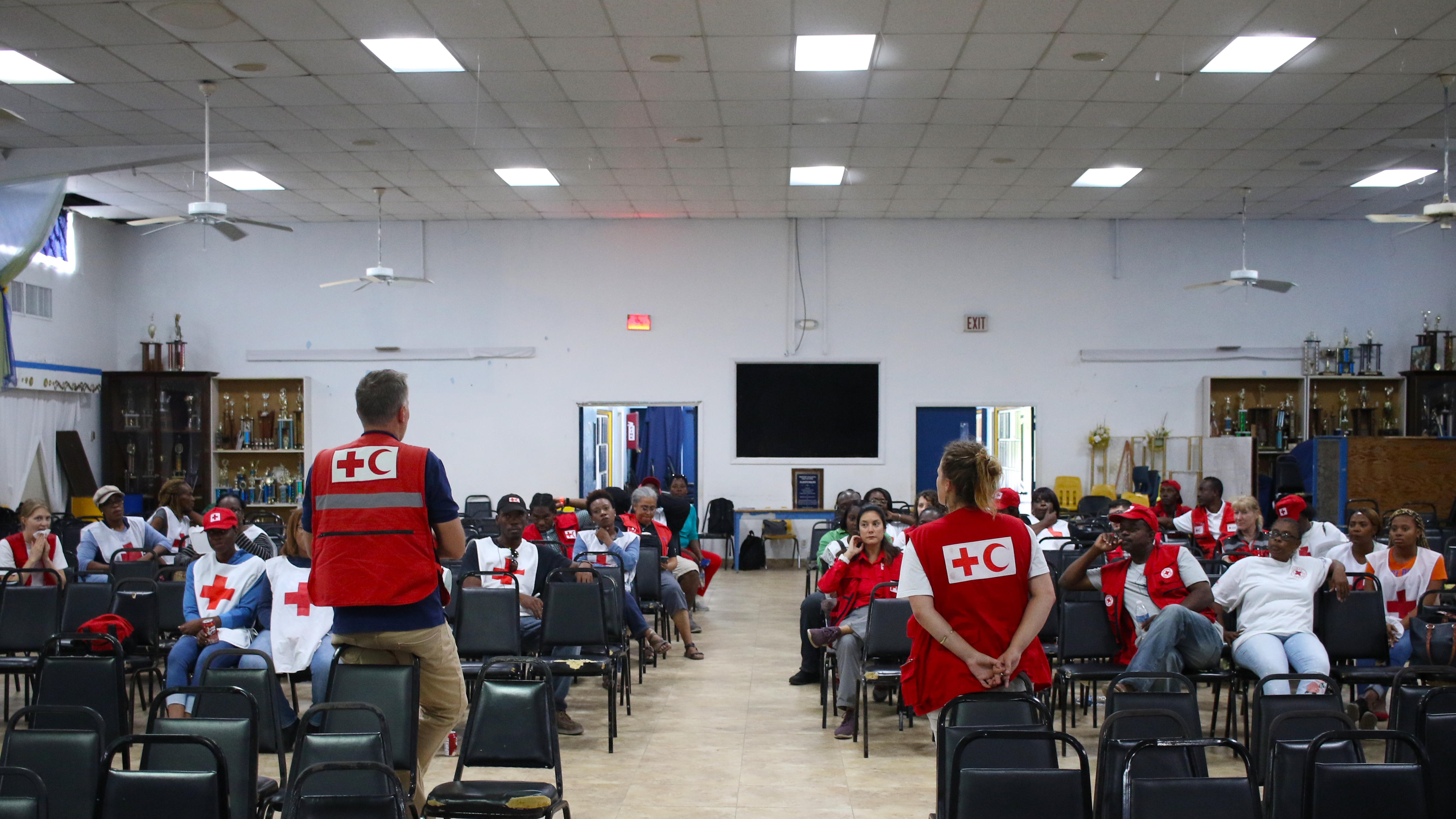 Managing Span Of Control
Divisions: Divide incident geographically, led by a Supervisor.

Groups: Describe functional areas of operation, led by a Supervisor.

Branches: Used when the number of Divisions or Groups exceeds the span of control and can be either geographical or functional, led by a Director.
Managing Span Of Control
Task Forces: Mixed resources with common communications reporting to a Leader.

Strike Teams: A set number of resources of the same kind and type with common communications reporting to a Leader.

Single Resources: Individuals, a piece of equipment and its personnel complement, or a crew or team of individuals.
Has overall responsibility for managing the incident. 

Must be fully briefed, and should have a written delegation of authority.

Personnel assigned by the Incident 

Commander have the delegated authority of their assigned positions.

Only position that is always filled.
Role Of The Incident Commander
Has overall responsibility for managing the incident. 

Must be fully briefed, and should have a written delegation of authority.

Personnel assigned by the Incident 

Commander have the delegated authority of their assigned positions.

Only position that is always filled.
Responsibilities Of The Incident Commander
Incident Command
Public Information Officer
Command Staff:
The Command Staff provide Information, Safety, and Liaison services for the entire organization.
Safety Officer
Liaison Officer
General Staff:
The General Staff are assigned functional authority for Operations, Planning, Logistics, and Finance/Administration.
Finance/ Administration Section
Operations Section
Planning Section
Logistics Section
Expanding The Organisation
Command Staff
Public Information Officer

Safety Officer

Liaison Officer
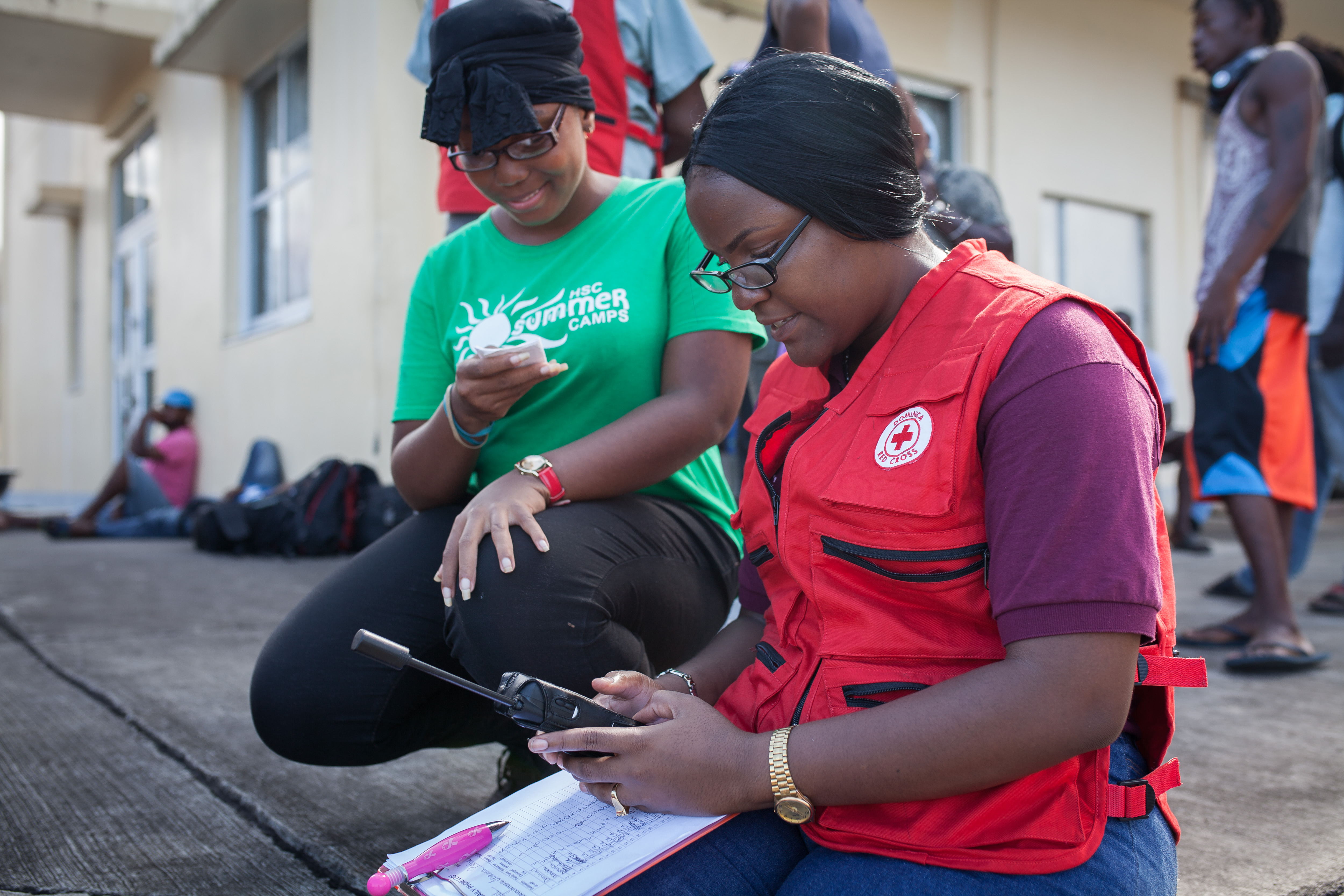 Advise the Incident Commander on information dissemination and media relations.

Serve as the primary contact for anyone who wants information.

Serve external audience and internal audience.

Obtain information from the Planning Section.

Coordinate with other public information staff.

Obtain information from the community, the media, and others.
Responsibilities Of 
The Public Information Officer
Ensures responder safety.

Advises Incident Command on safety issues.

Minimizes employee risk.
Responsibilities Of 
The Safety Officer
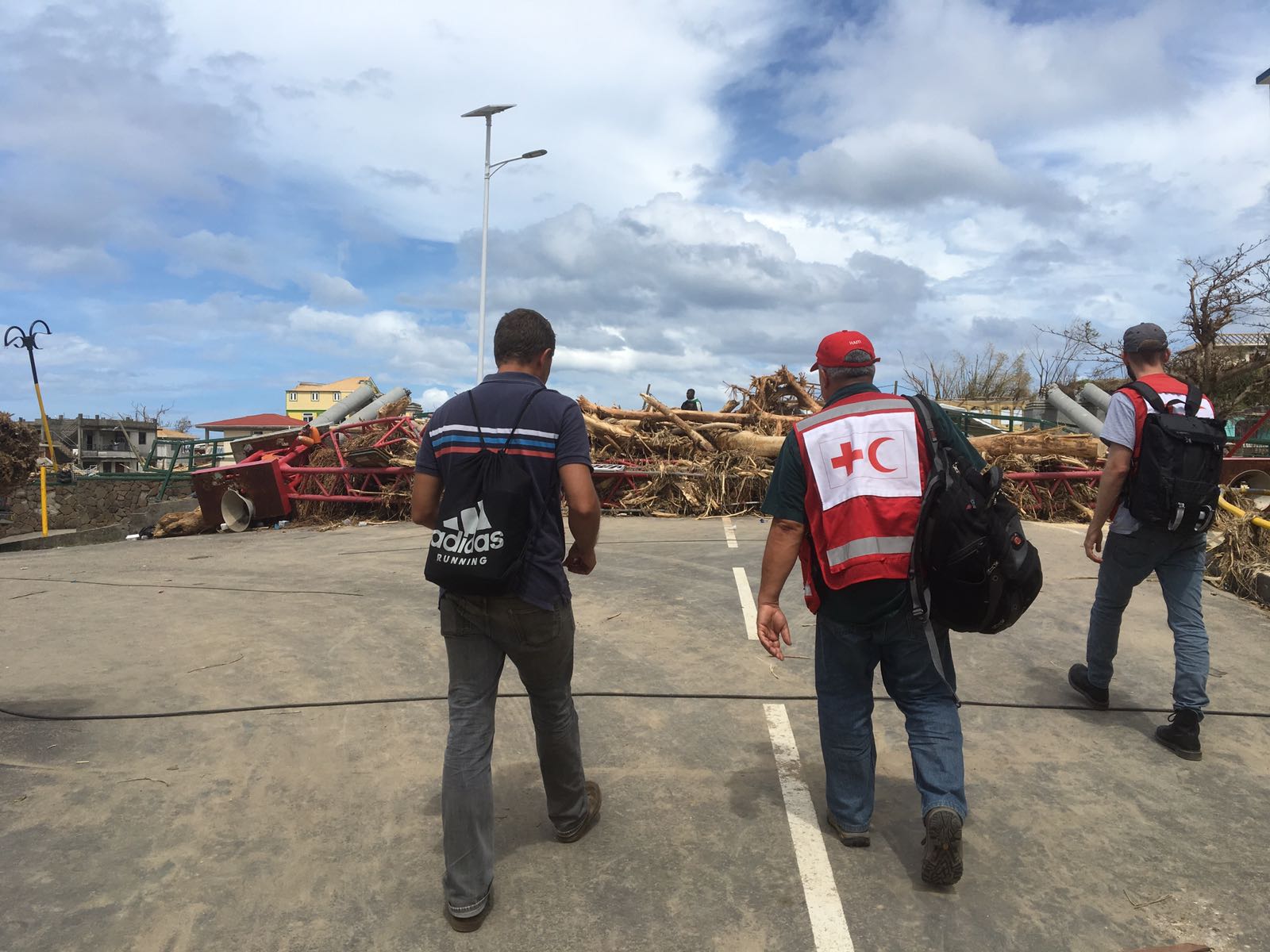 Gathers information about support agencies.

Coordinates for agencies not in command structure.

Provides briefings and answers questions.
Responsibilities Of 
The Liaison Officer
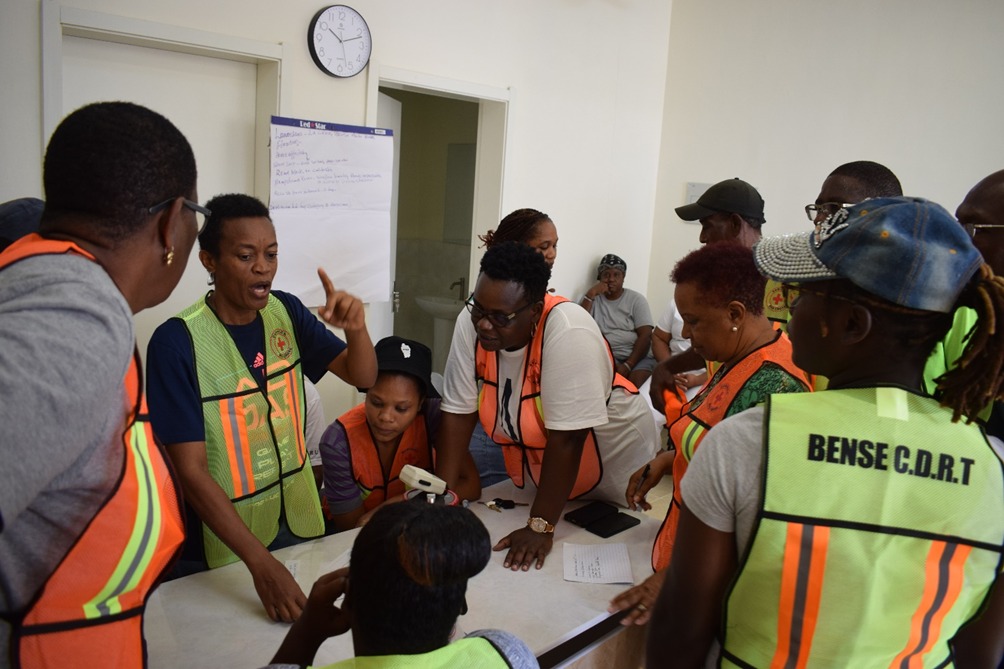 Incident Command
Finance/ Administration Section
Operations Section
Planning Section
Logistics Section
Understanding The General Staff
Section Chief
Deputy
Individual Resource
Deputy
Team Leader
ICS Section Chiefs And Deputies
Operations Section Chief
Develop and manage the Operations Section.

Develops and implements strategies and tactics.

Work very closely with other members of the Command and General Staff to coordinate tactical activities.
Operations
Section Chief
Fire Strike 
Team Leader
Transportation Specialist
Engineering Specialist
Mass Care Specialist
Operations Section Expanding
Gathers and analyzes information.

Gathers, analyzes, and disseminate intelligence and information.

Manages the planning process.

Compiles and develops the Incident Action Plan.

Manages the activities of Technical Specialists.

Works closely with the Incident Commander and General Staff.
Planning Section Chief Roles
What, Where, When, Who, How?

What do we want to do?

Where do we stage?

When are we going to do it? 

Who is responsible for doing it? 

How do we communicate with each other?
 
What is the procedure if someone is injured?
Incident Action Plan Elements
Provides resources and services to support the incident.

Develops portions of the IAP.

Contracts for goods and services.
Role Of The Logistics Section Chief: Role
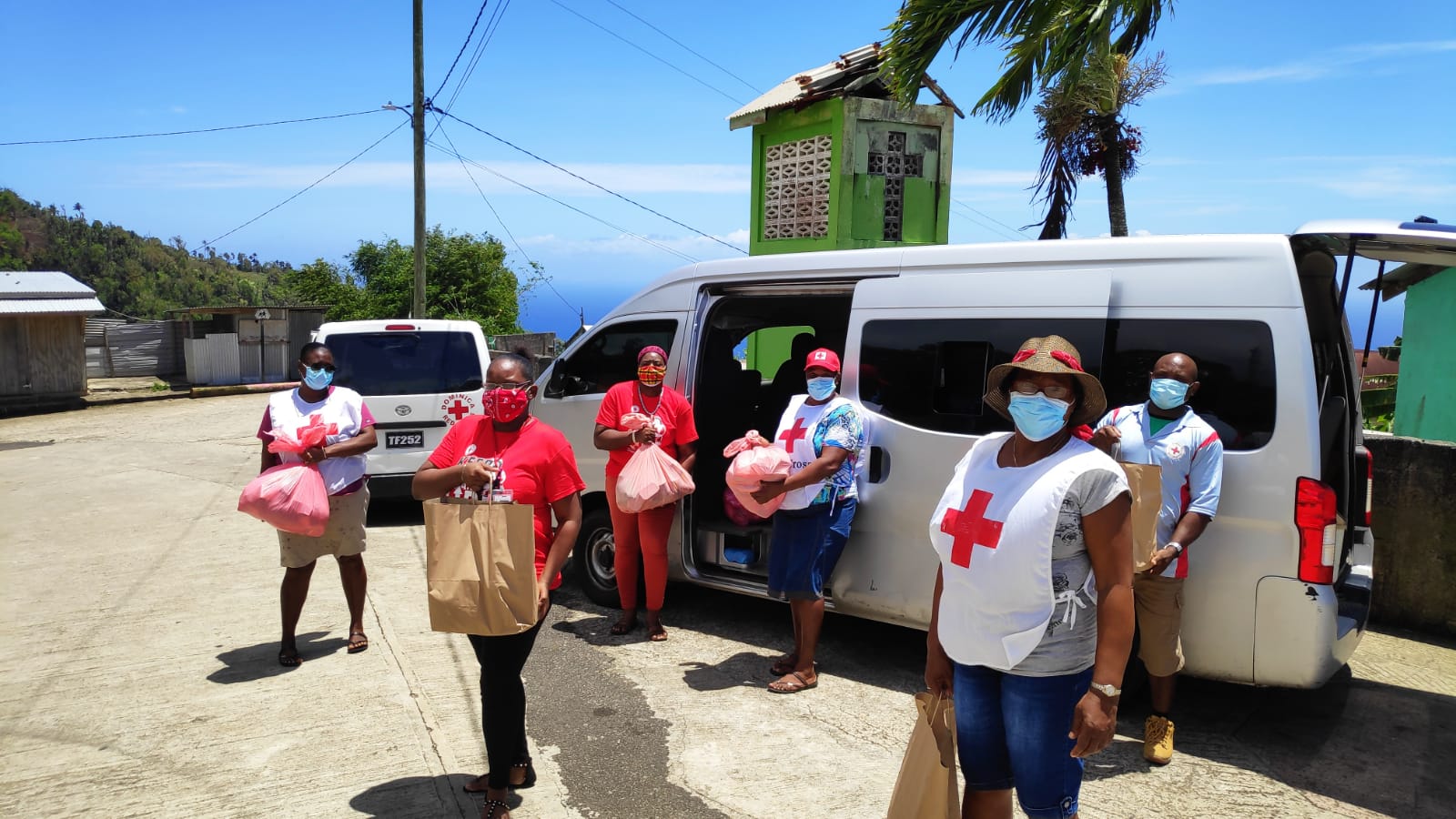 The Role Of The Finance/ Administration Section Chief
Negotiate contracts. 

Time keeping for personnel and equipment.

Documenting and processing claims.

Tracking costs.
The ability to communicate with ICS is critical.

Use standard, common terminology.

Avoid jargon.

Use standard ICS position titles and facility names.

Develop a communications plan and protocols specific to the incident.

Determine flow path for communications.
Communications With ICS
Observe strict radio/telephone procedures. 

Use plain English in all communications.

Limit radio and telephone traffic to essential information only.

Follow procedures for secure communications as required.
Communications Discipline
Incident Command Post (ICP): Where the Incident Commander oversees the incident.

Staging Areas: Where resources are kept while waiting to be assigned.

Base: Where primary logistics functions are coordinated and administered.

Camps: Where resources may be kept.

Helibase/Helispot: The area from which helicopter operations are conducted.
Incident Facilities
Review assignment.

Establish a clear understanding of your decisionmaking authority. 

Determine procedures for contacting your headquarters or home office (if necessary). 

Identify purchasing authority and procedures. 

Determine how food and lodging will be provided.
Roles 
And 
Authorities
Ensure personnel accountability. 

Track resources. 

Prepare personnel for assignments and reassignments. 

Locate personnel in case of an emergency.

Establish personnel time records and payroll. 

Plan for releasing personnel. 

Organize the demobilization process.
Check-In 
At The Incident
Briefings received and given should include: 

Situation assessment. 
Specific job responsibilities. 
Coworkers. 
Work area. 
Eating and sleeping arrangements.
Instructions for obtaining additional supplies, services, and personnel. 
Operational periods/work shifts. 
Required safety procedures and PPE.
Initial Incident Briefing
Print or type all entries. 

Enter dates by month/day/year format.

Enter date and time on all forms and records. Use local time. 

Fill in all blanks. Use N/A as appropriate. 

Use military 24-hour time.

Section Chiefs and above should assign a log keeper (scribe).
Incident Recordkeeping
Complete work assignments. 
Brief replacements, subordinates, and supervisor. 
Follow check-out procedures. 
Provide follow-up contact information. 
Return incident-issued equipment. 
Complete post-incident reports, critiques, evaluations, and medical follow-up. 
Resolve payment and/or payroll issues.
Incident Demobilisation
Describe how ICS became the standard for emergency management across the country.

Provide examples of how ICS is interdisciplinary and organizationally flexible.

Identify five major management functions.

Determine whether the principle of span of control has been applied properly in a scenario.

Describe the purpose of unique position titles in ICS.
Objective Review
Determine the roles and responsibilities of the Incident Commander and Command Staff.

Describe the roles and responsibilities of the General Staff.

Determine, when it is appropriate to expand and contract the ICS organization.

Identify the facilities used in ICS.
Objective Review
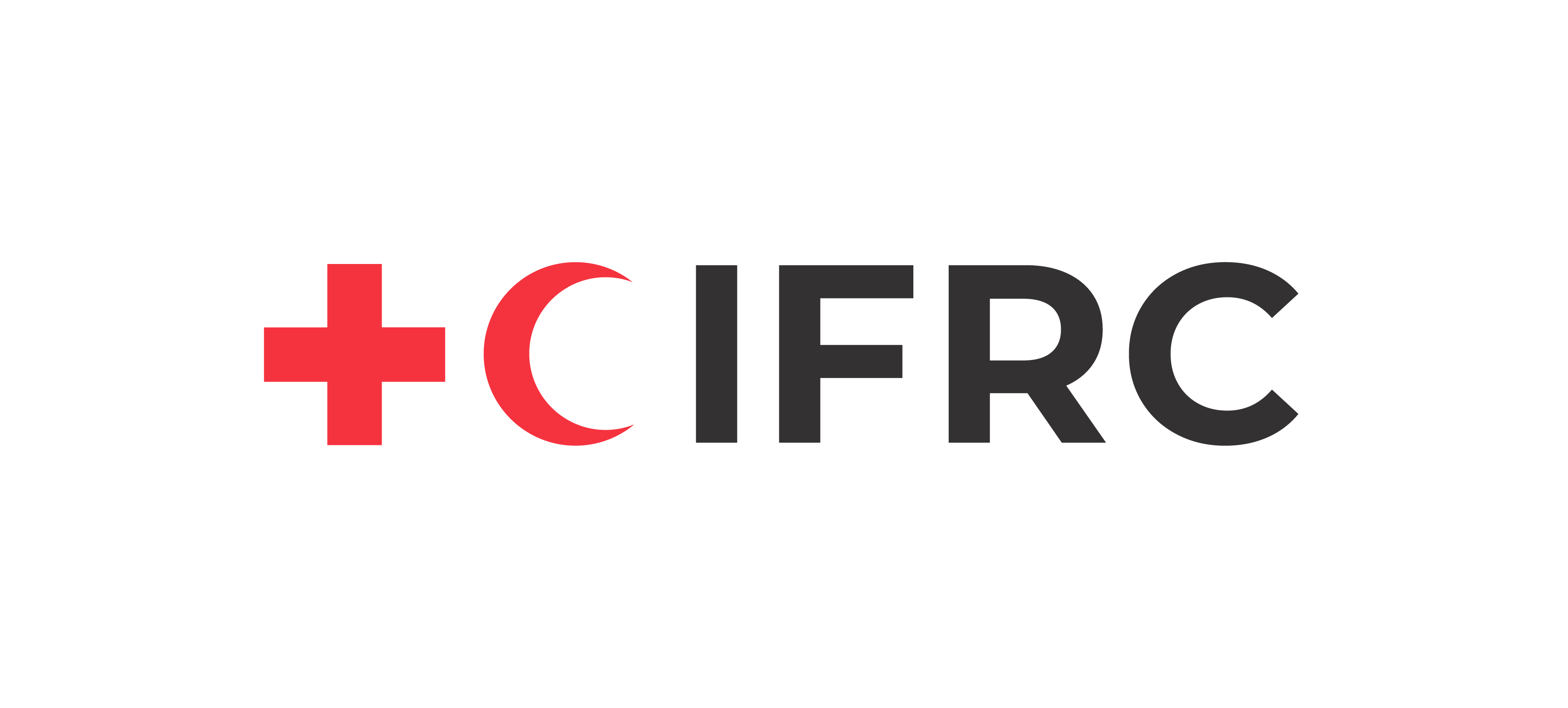 Volunteer, Donate, Join Us In Partnership, or share our appeals and stories on social media. Find out more about IFRC and learn how to contact your National Red Cross or Red Crescent Society, at www.ifrc.org.
Get Involved
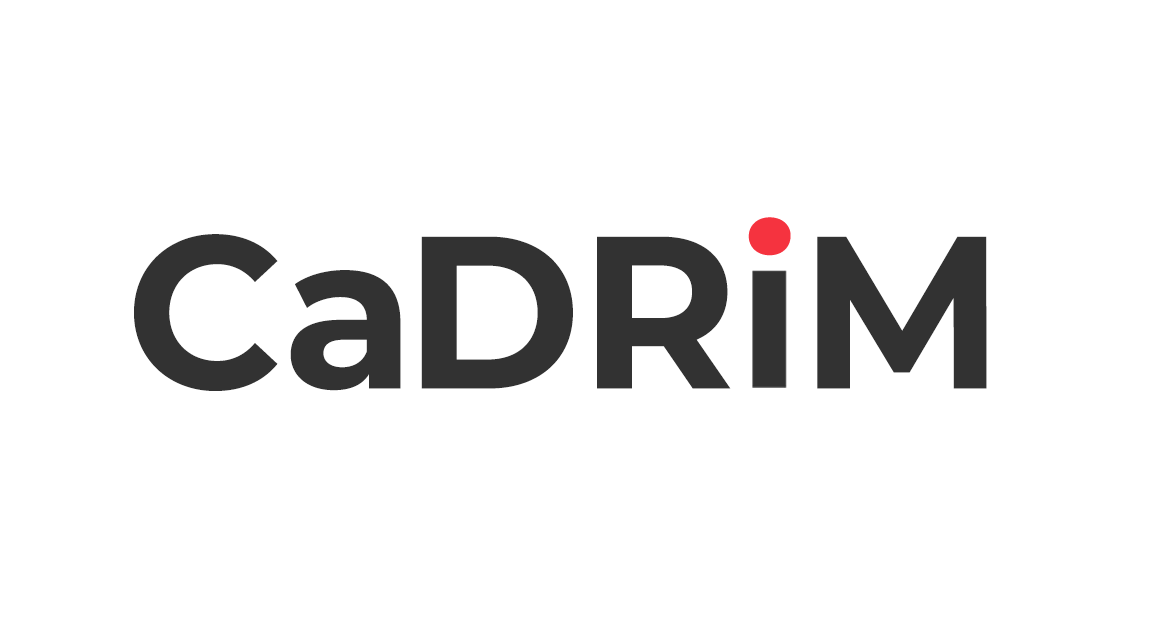 There are many ways of becoming a part  of the world’s largest humanitarian network
To stay informed about Caribbean disaster response activities or to access additional information on available trainings, training materials, research and information management tools, visit: www.cadrim.org.
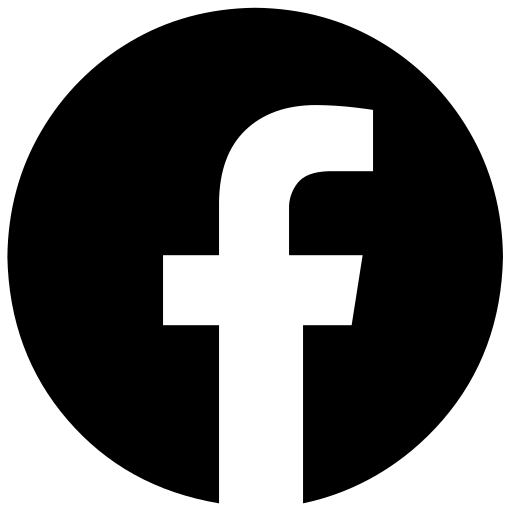 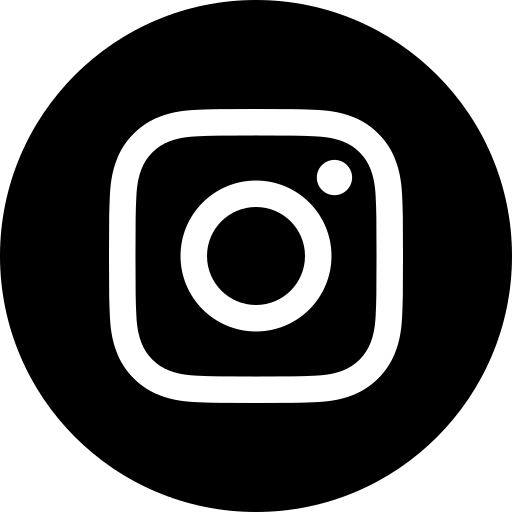 : @cadrim_ifrc
: CADRIM.IFRC
: @CADRIM_IFRC
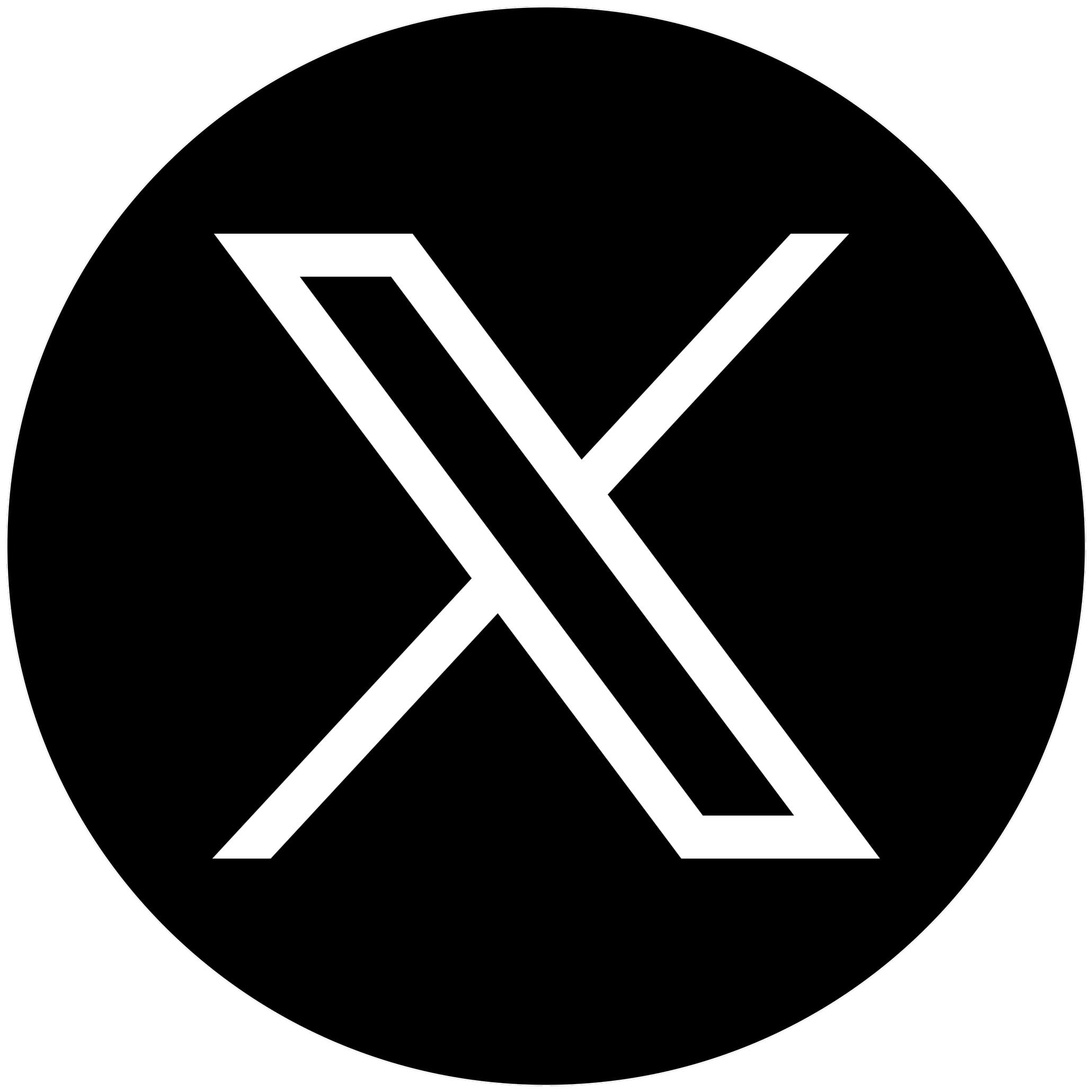